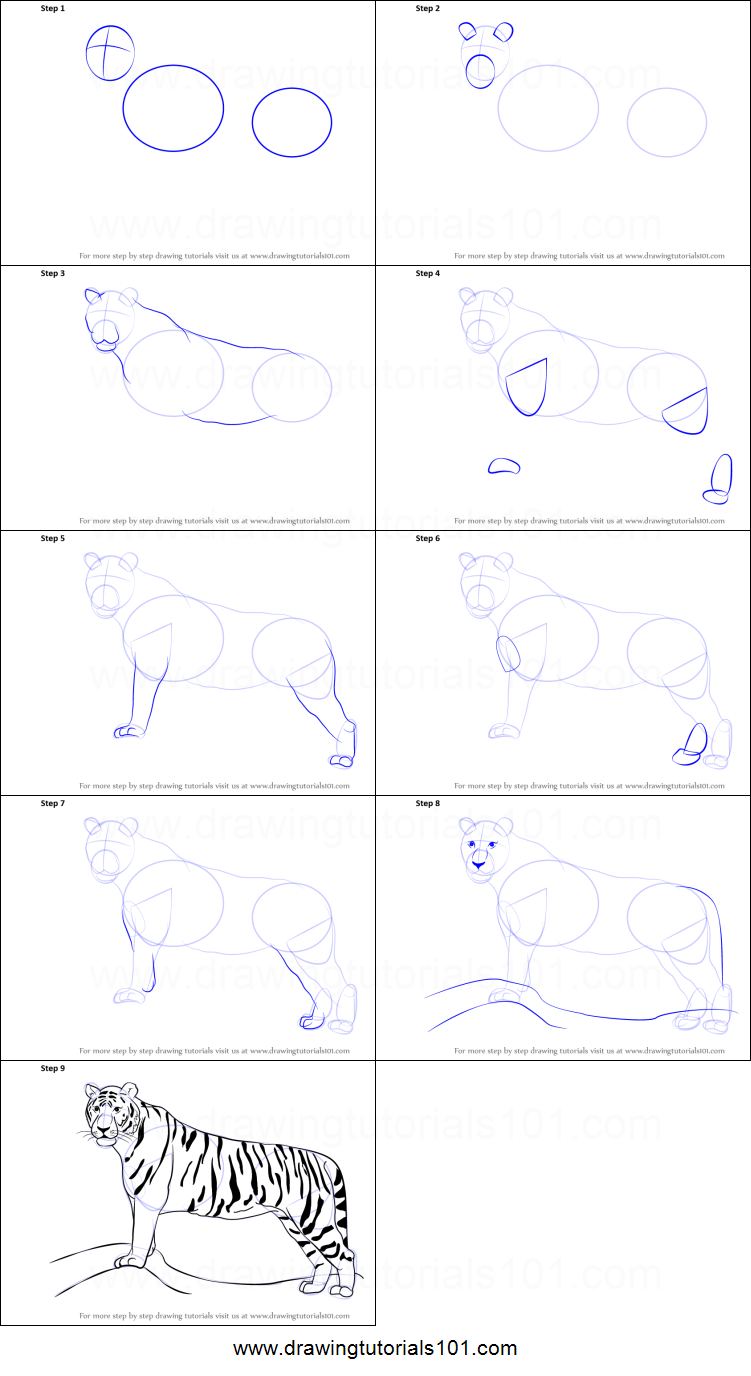 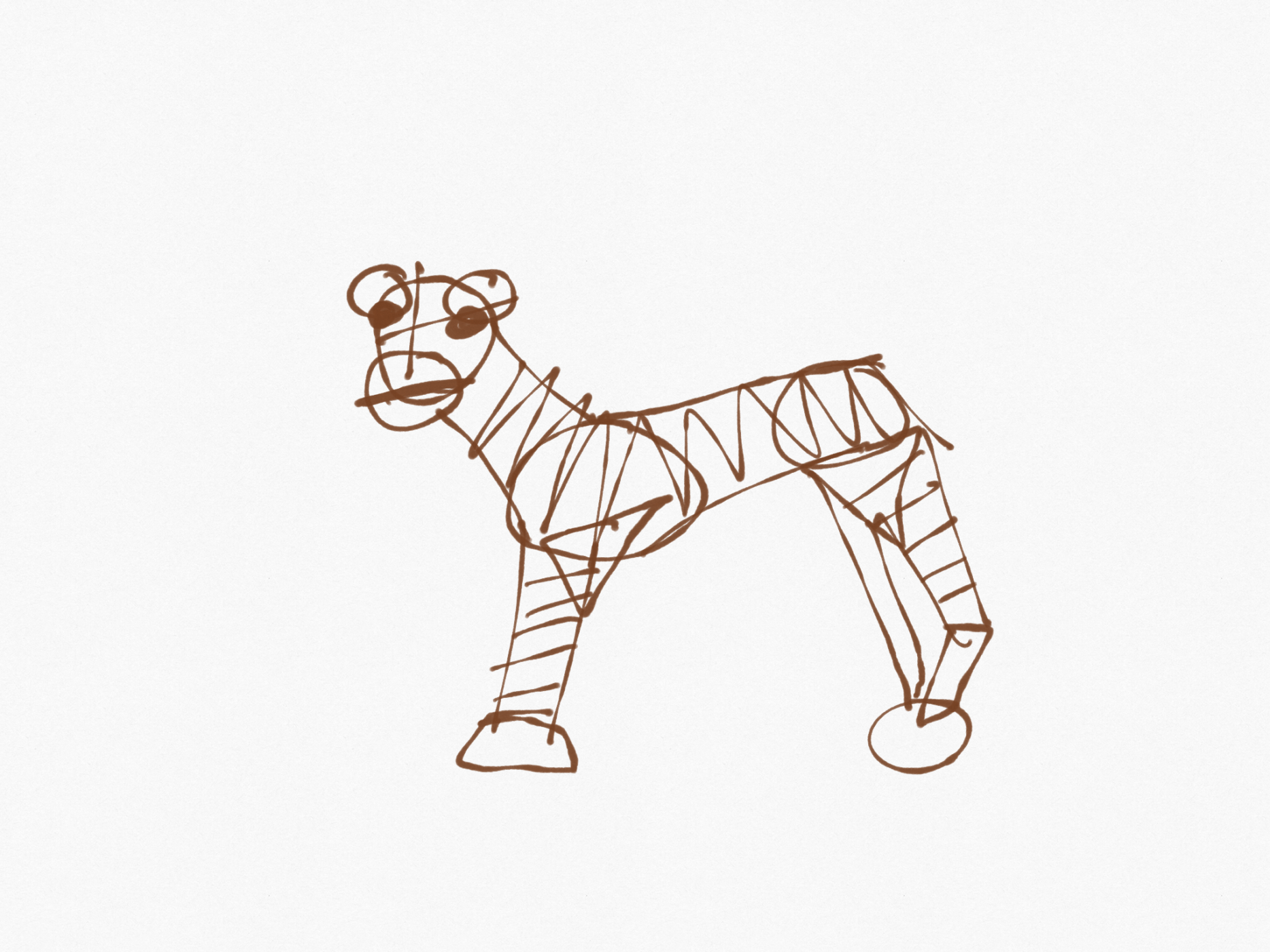 Is Jesus Your 
HERO
Or Is Jesus Your LIFE?
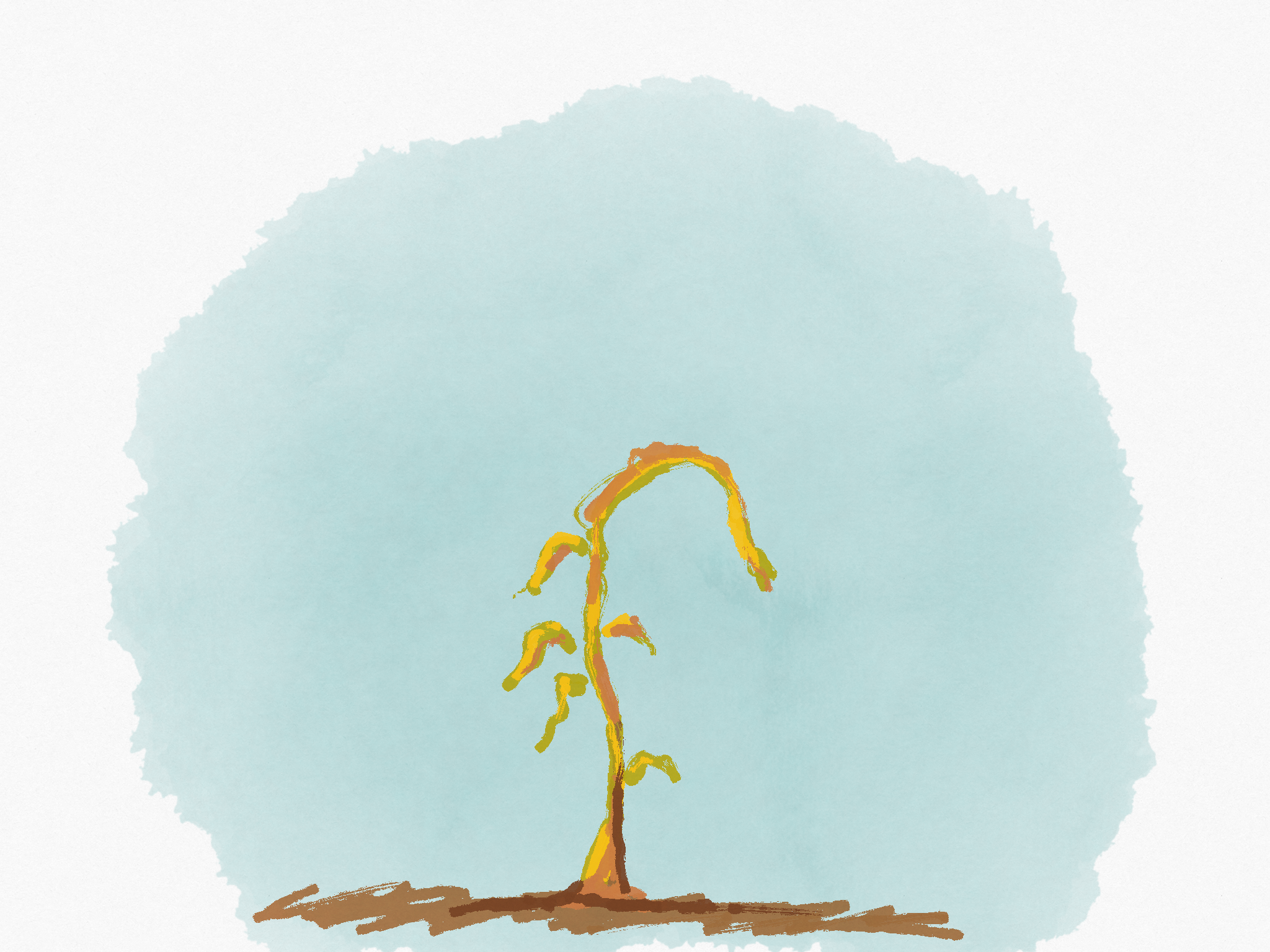 Israel
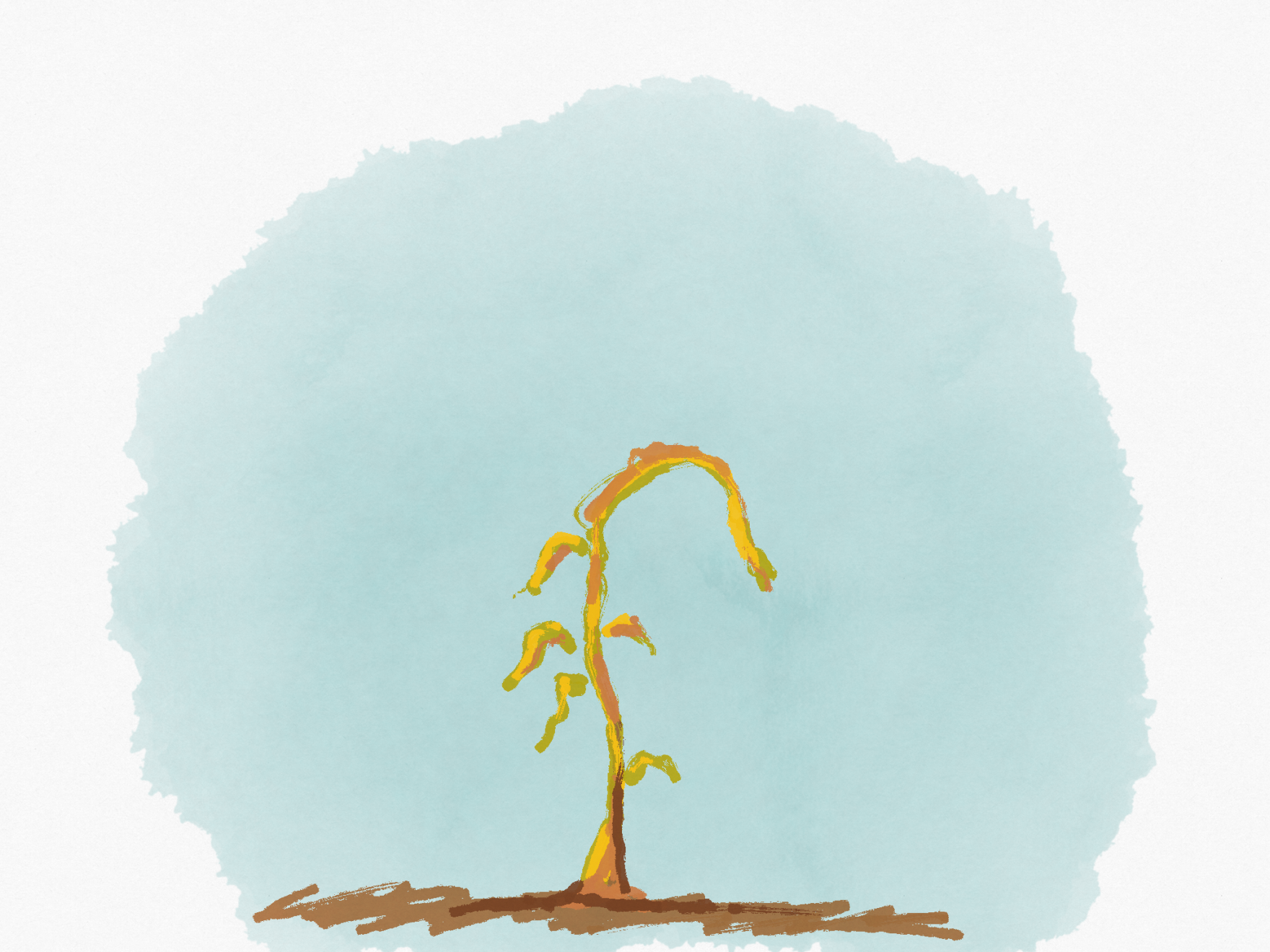 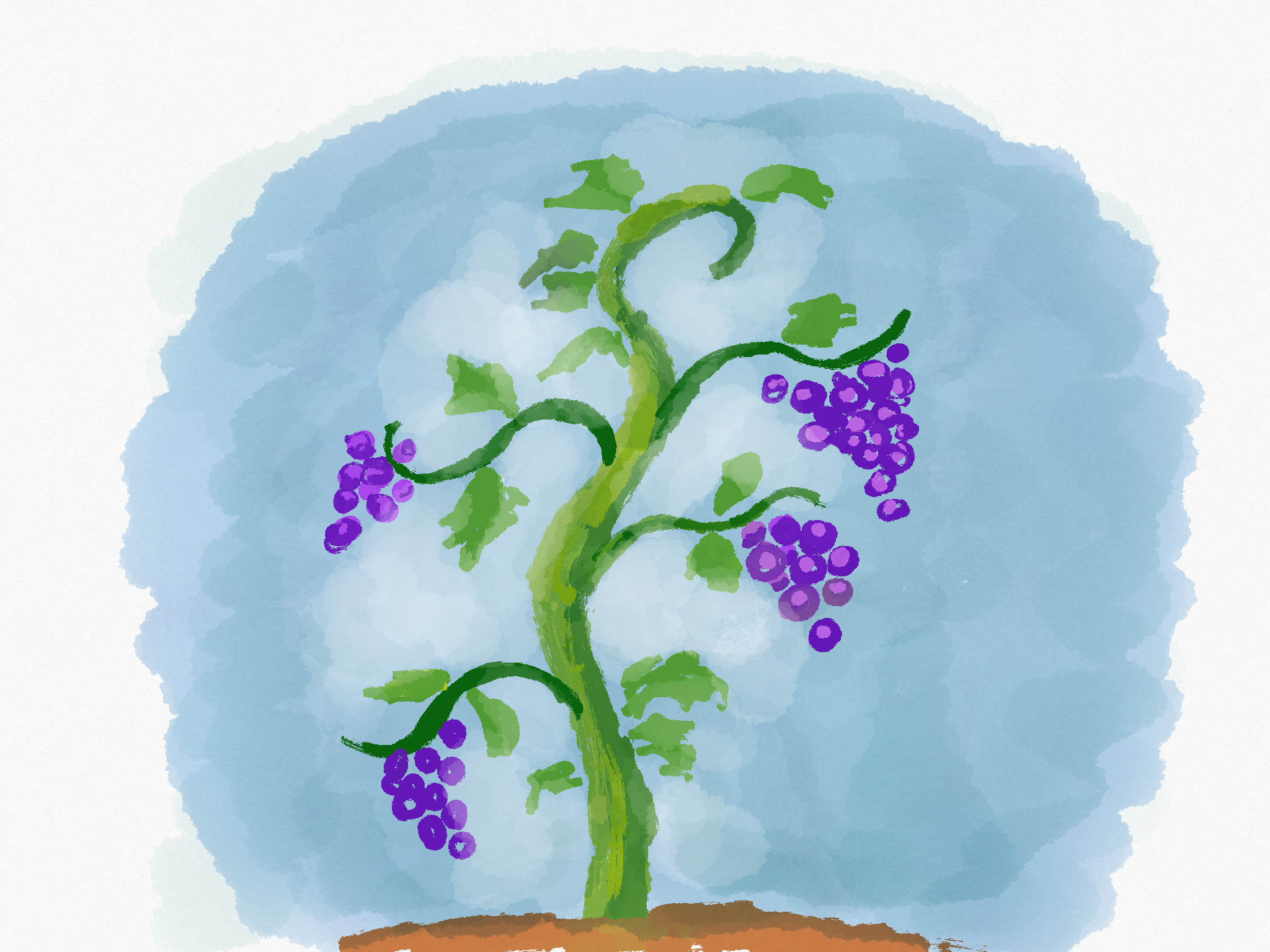 Shadow
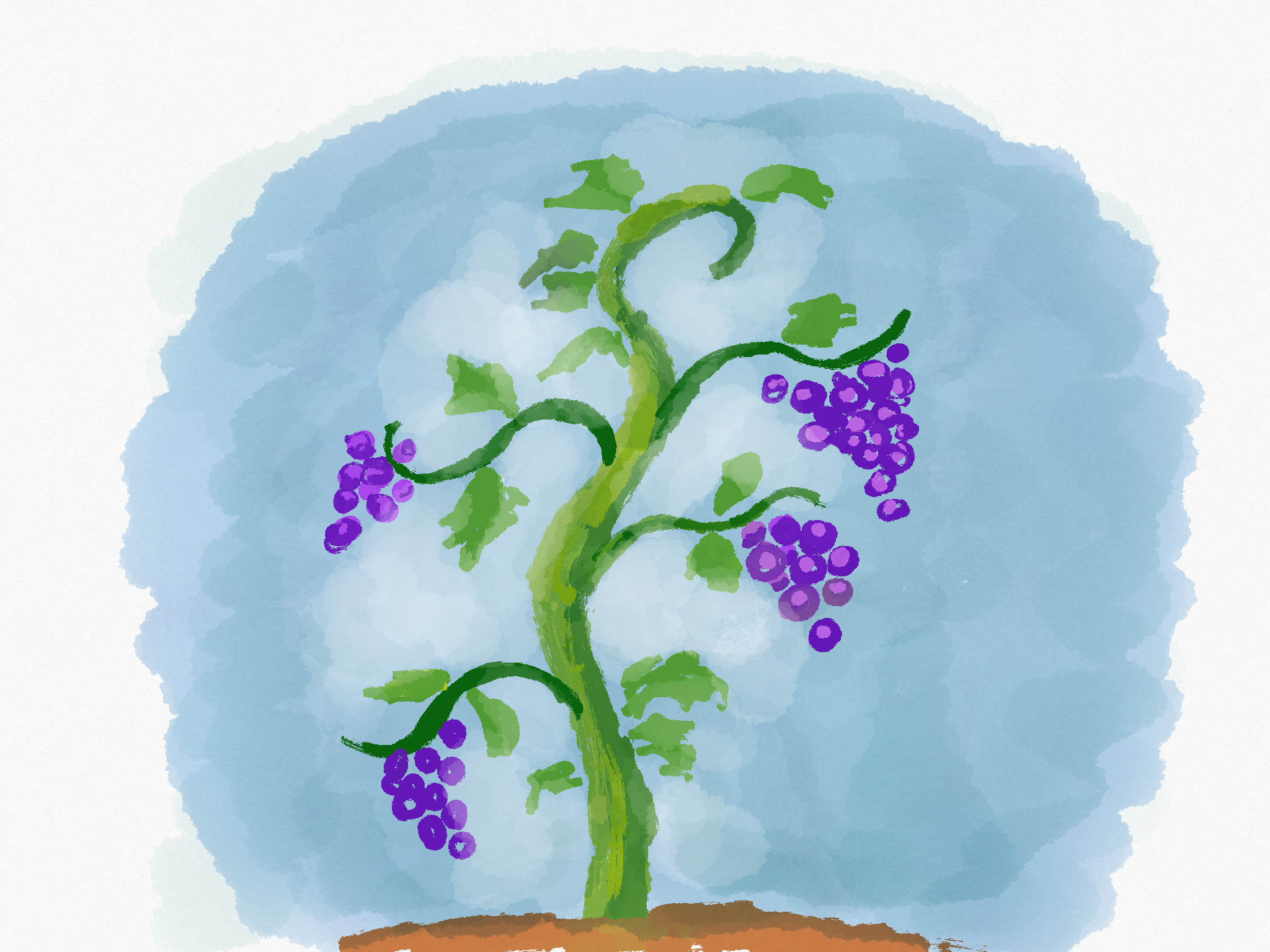 Jesus
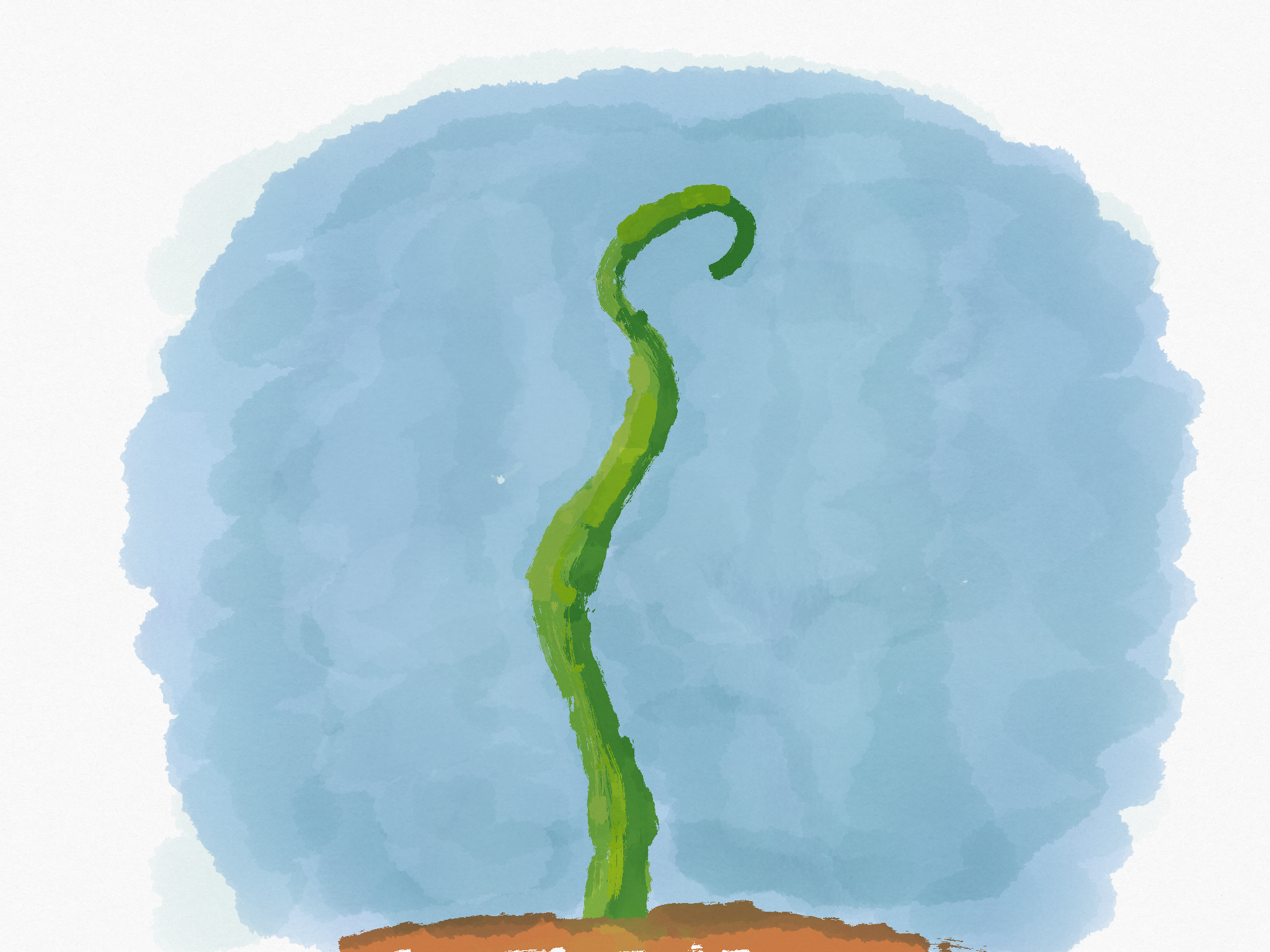 Jesus
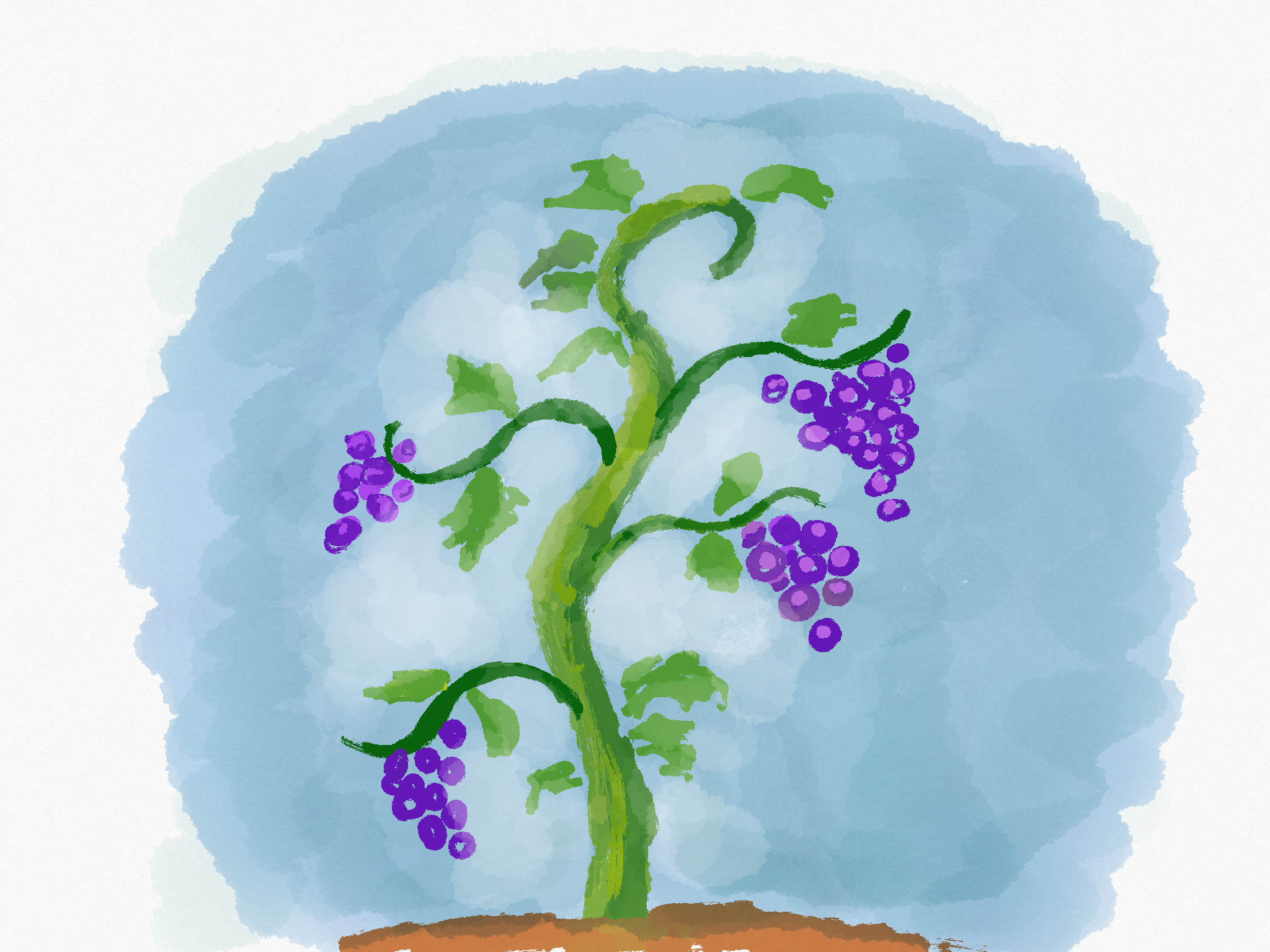 Jesus
Us
The Father’s Role
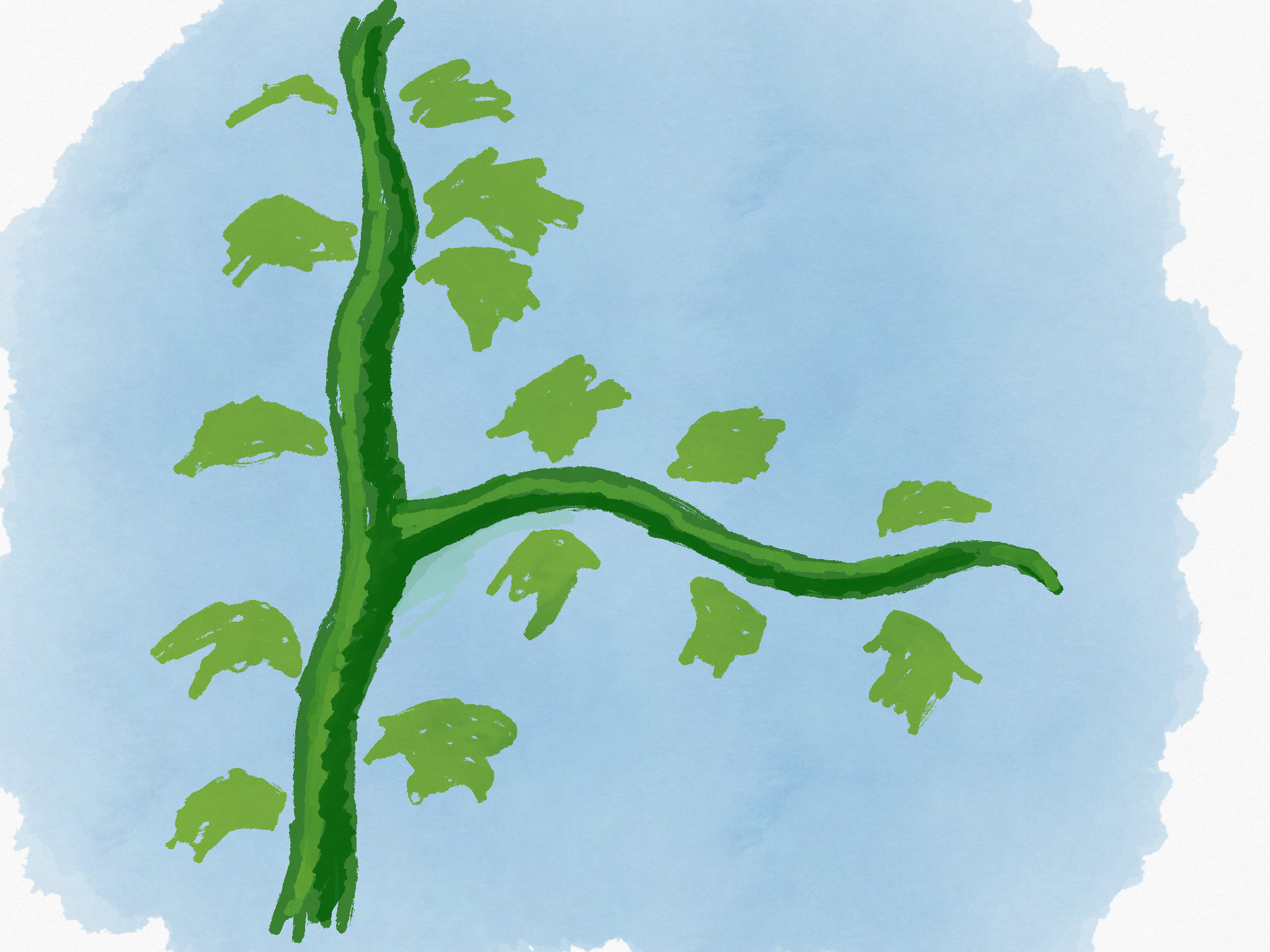 Removes
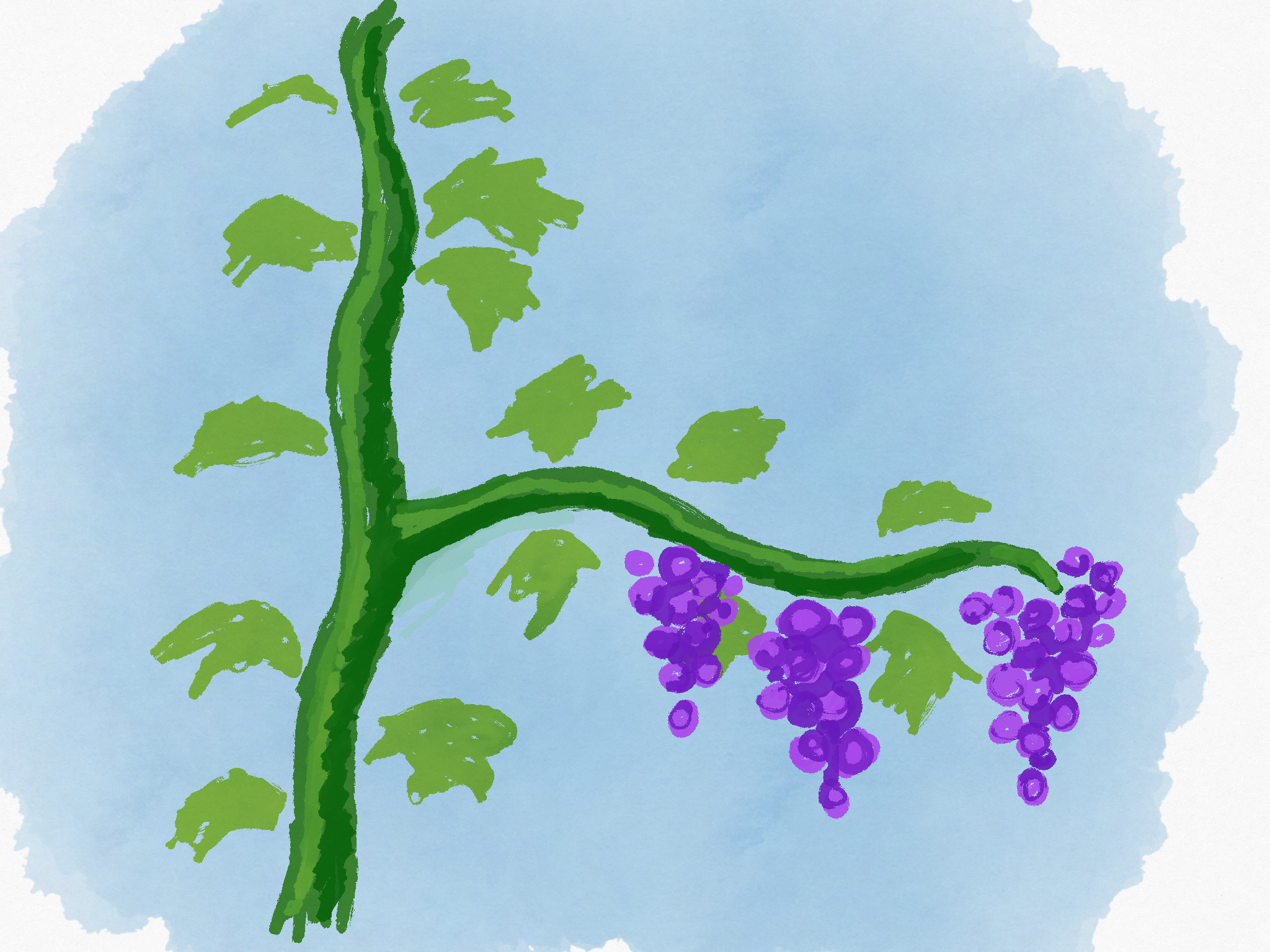 Prunes
Our Relationshipto Jesus
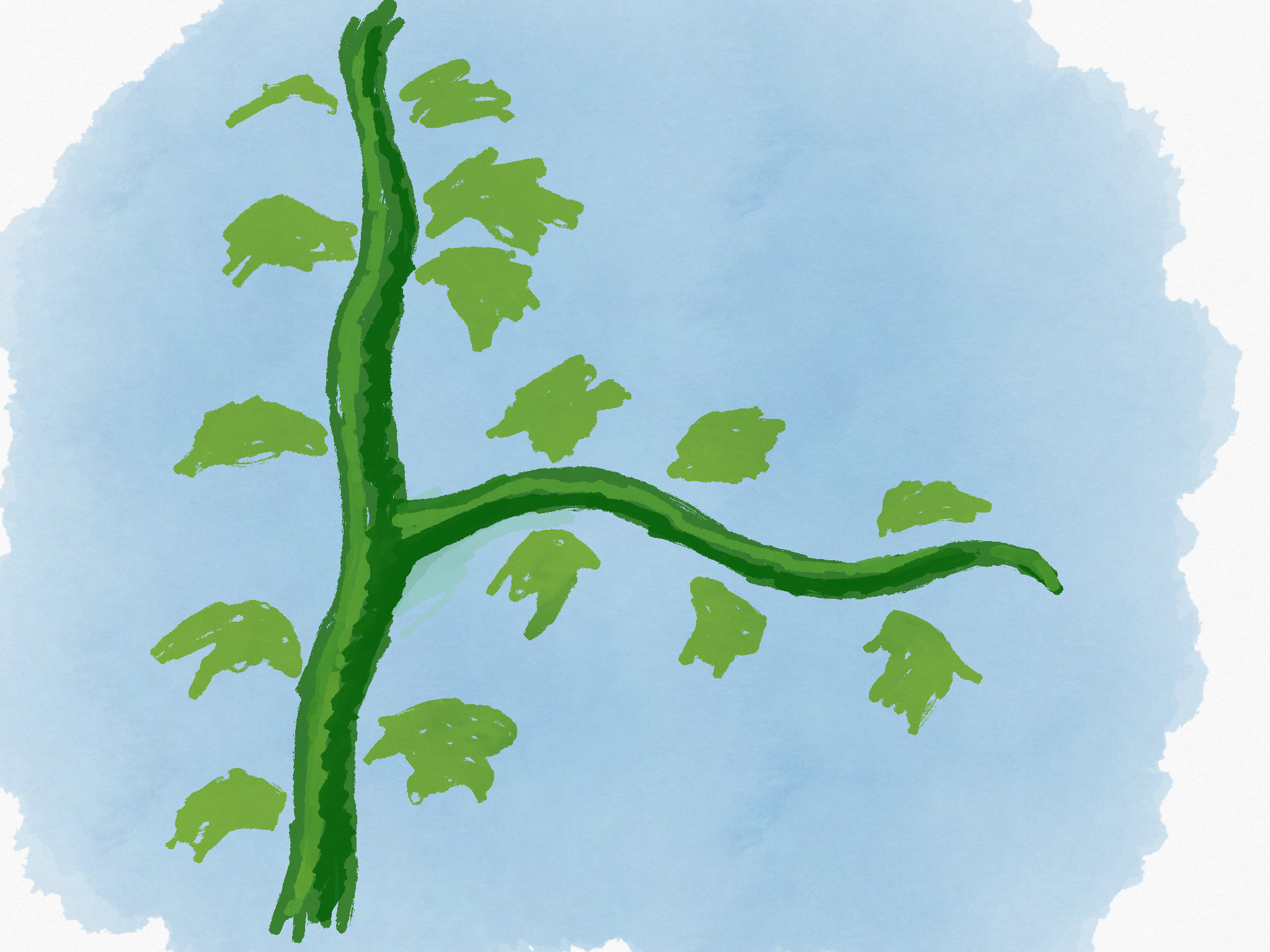 Begins with Jesus’ word
So how do wegrow fruit?
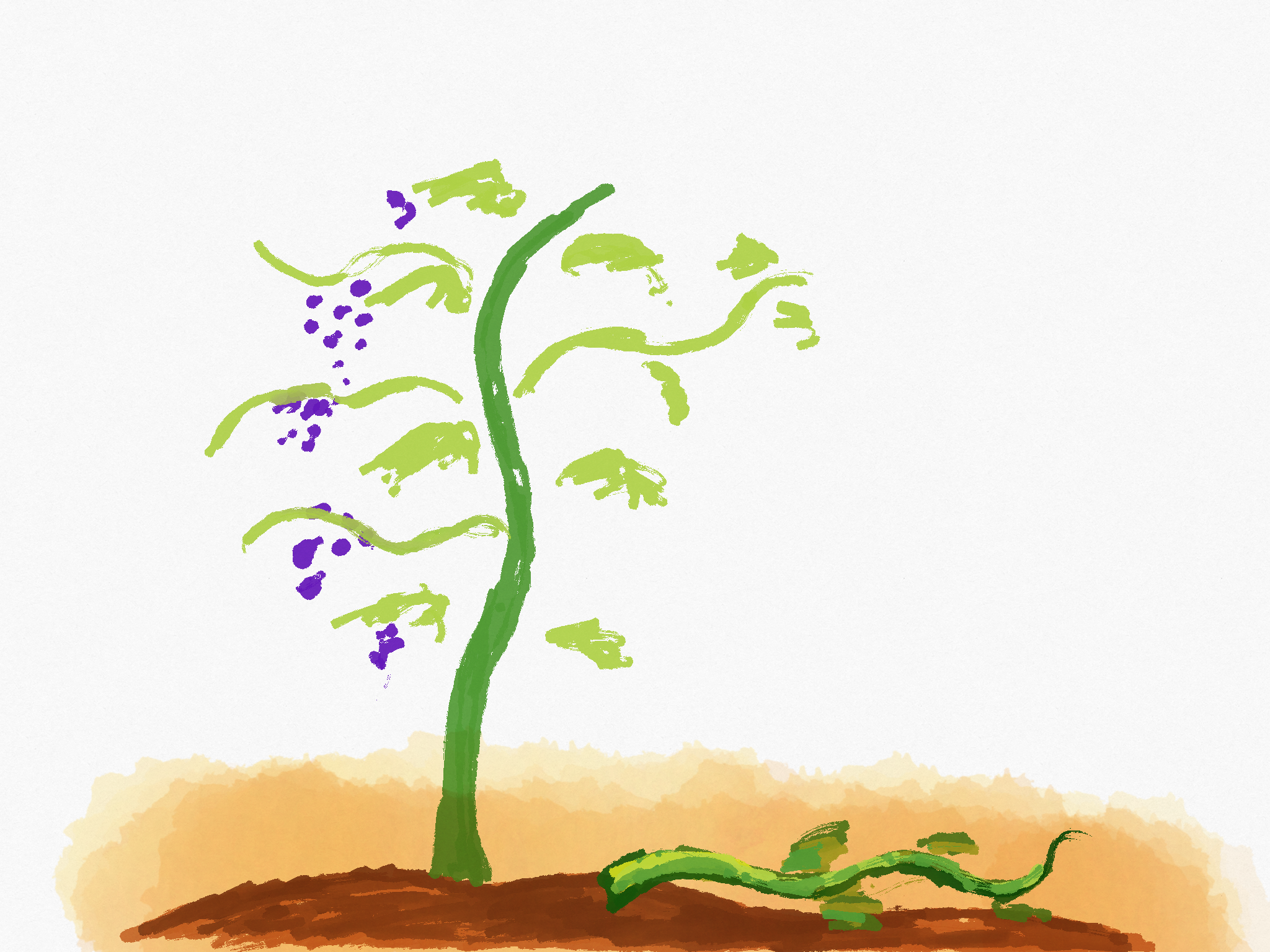 Not like this.
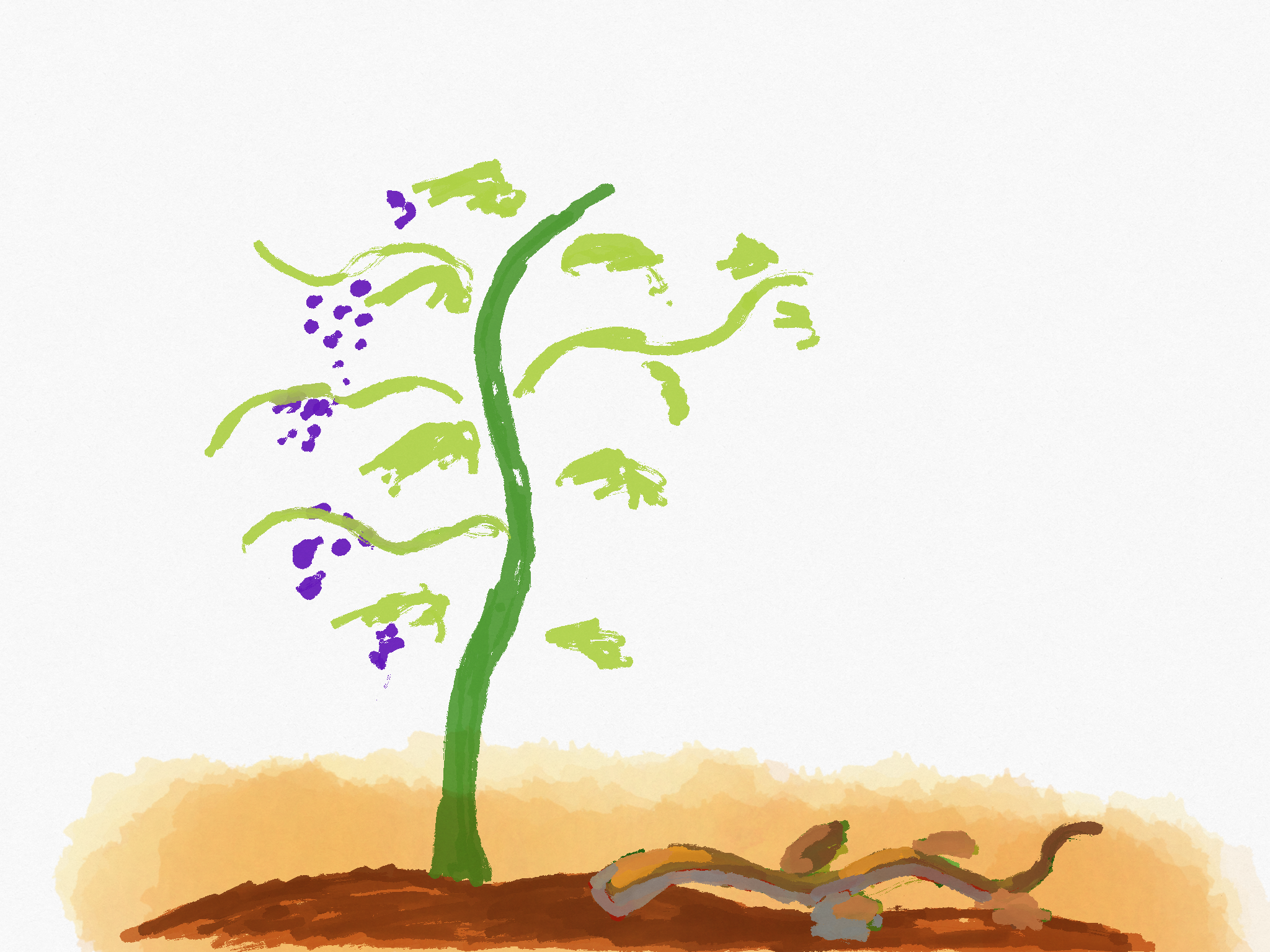 Not like this.
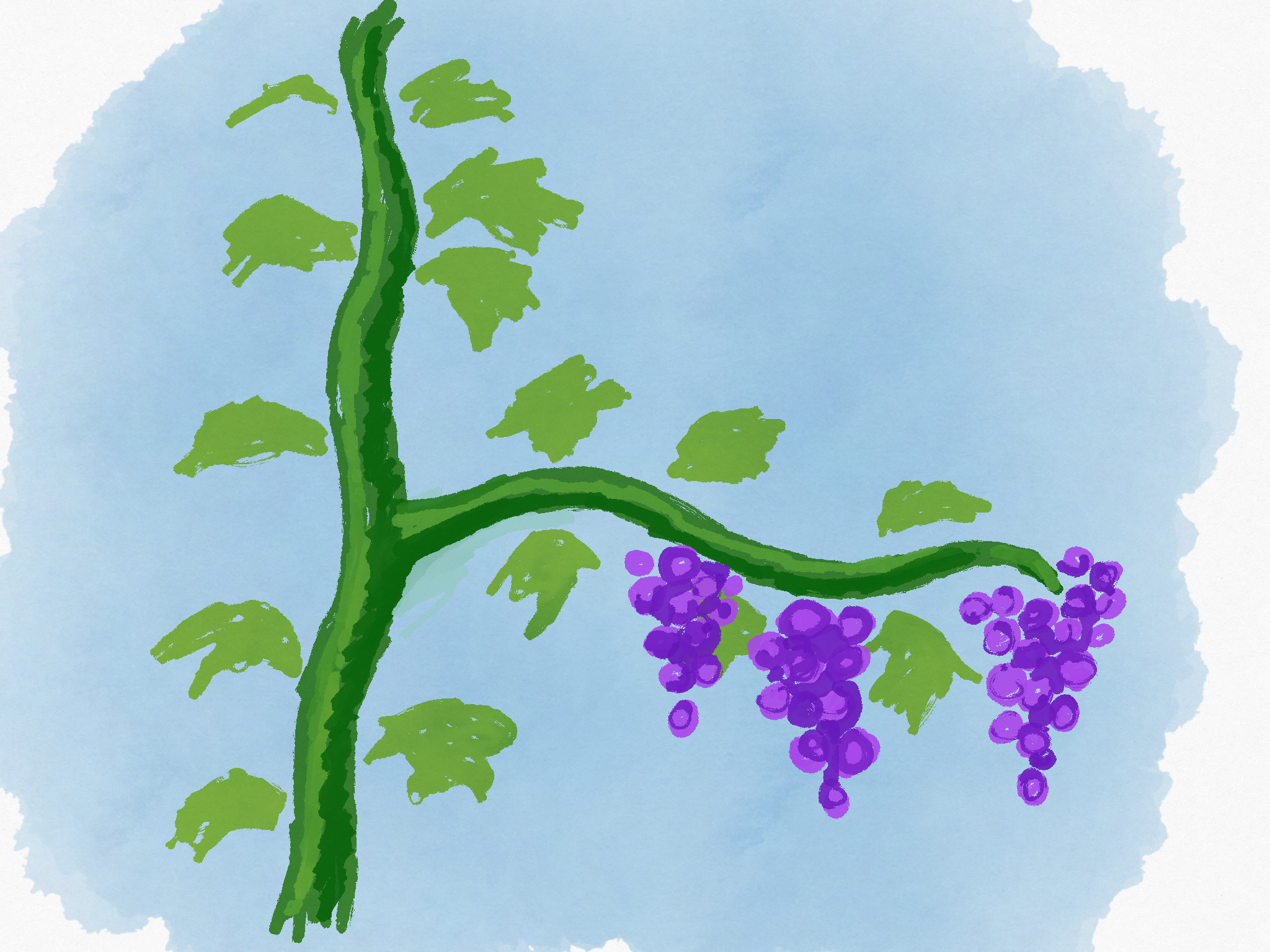 This is the key!
It comes from our relationship with Jesus
So what does it look like to abide in Jesus?
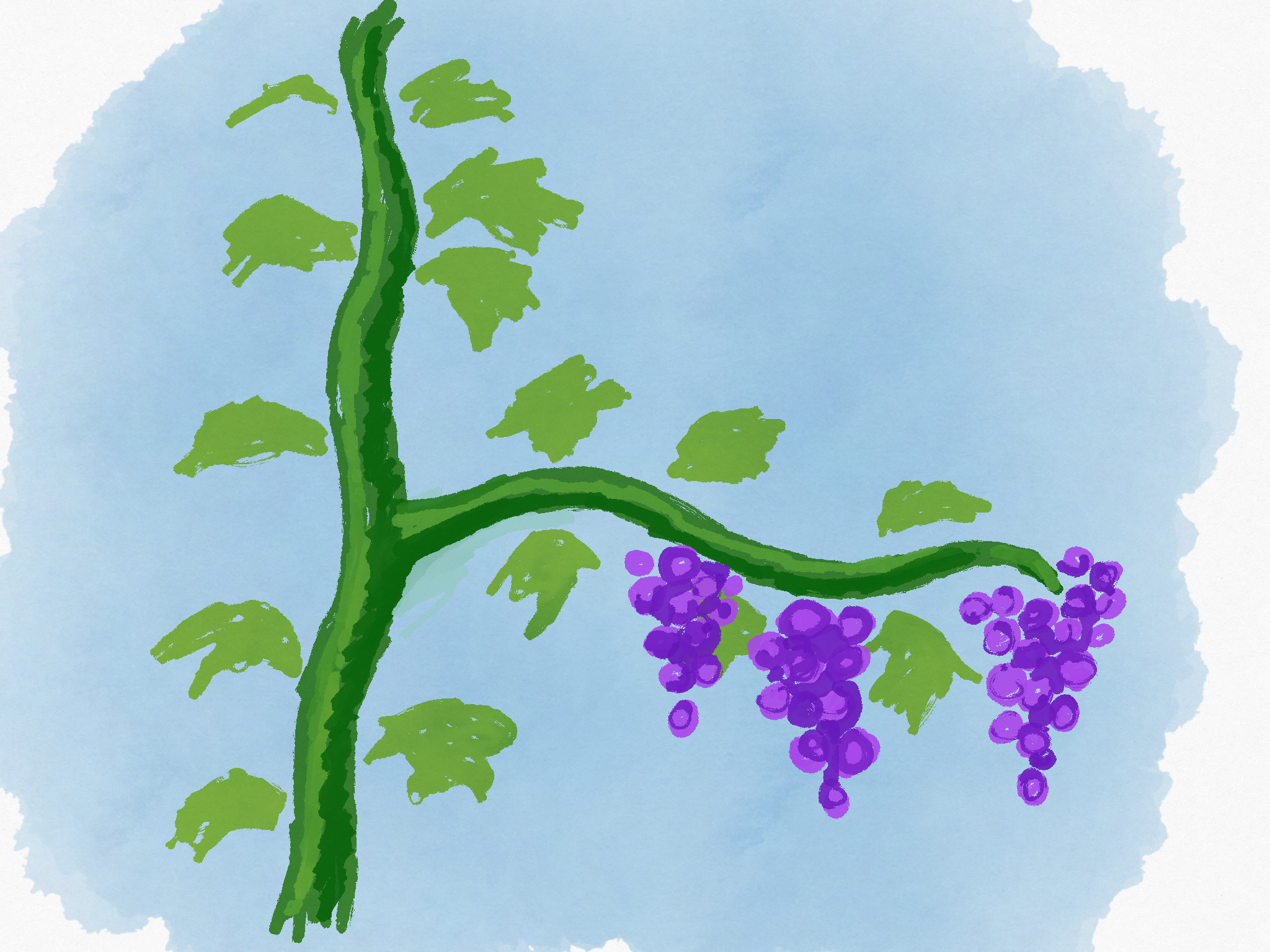 Word
Answered Prayer
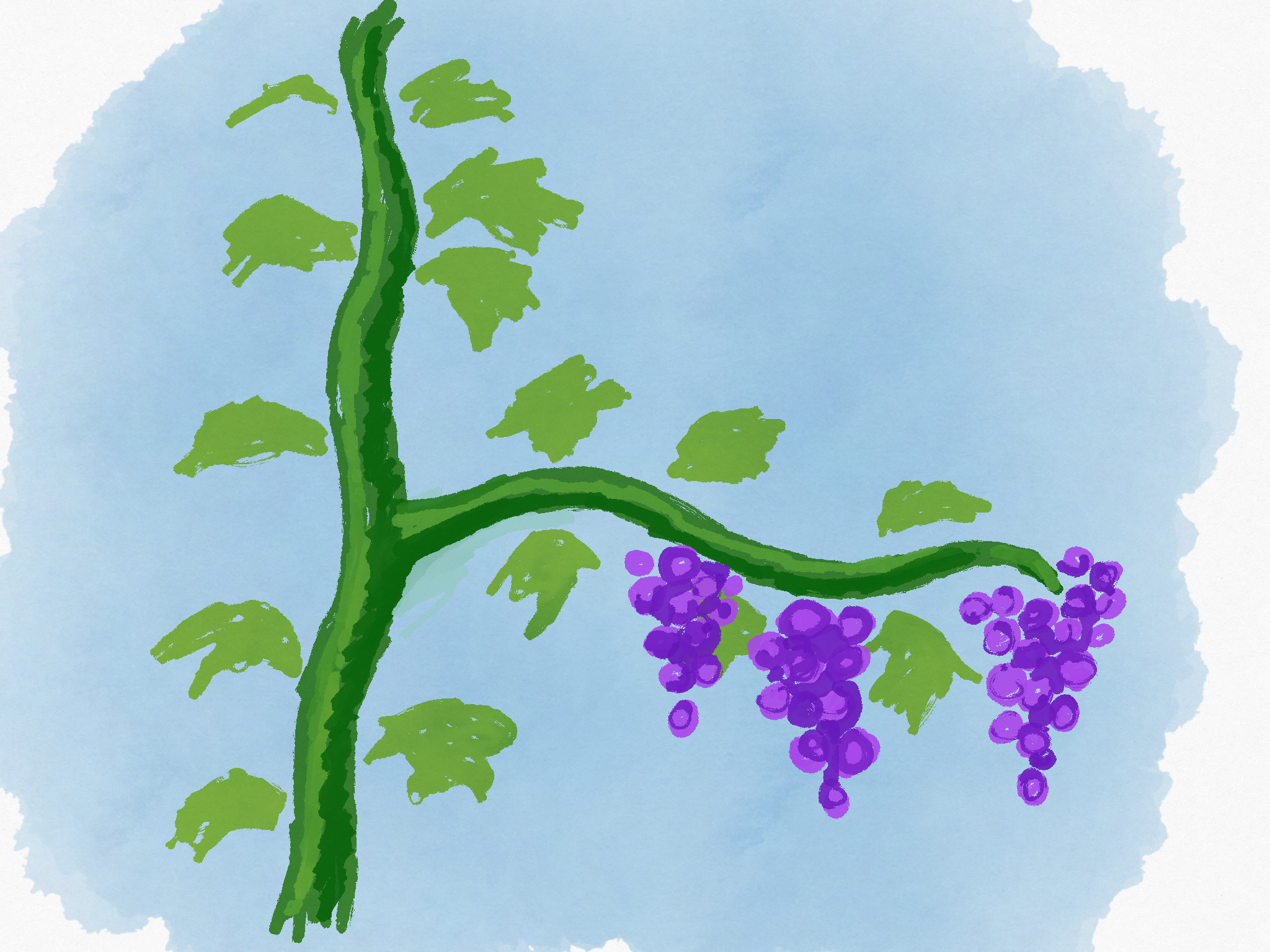 Prove we are Jesus’ Disciples
Joy
Purpose
Word
Love
Answered Prayer
Friendship
Love to others
Glorifies Father
Joy
Obedience
Is Jesus Your 
HERO
Or Is Jesus Your LIFE?